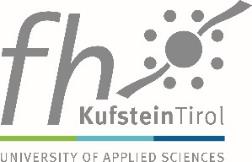 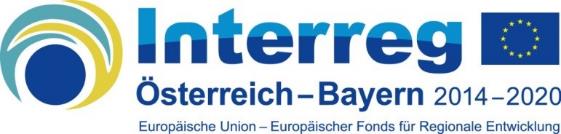 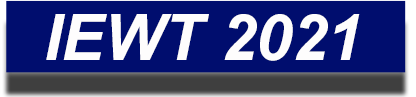 Entwicklung der Windenergienutzung im Inntal
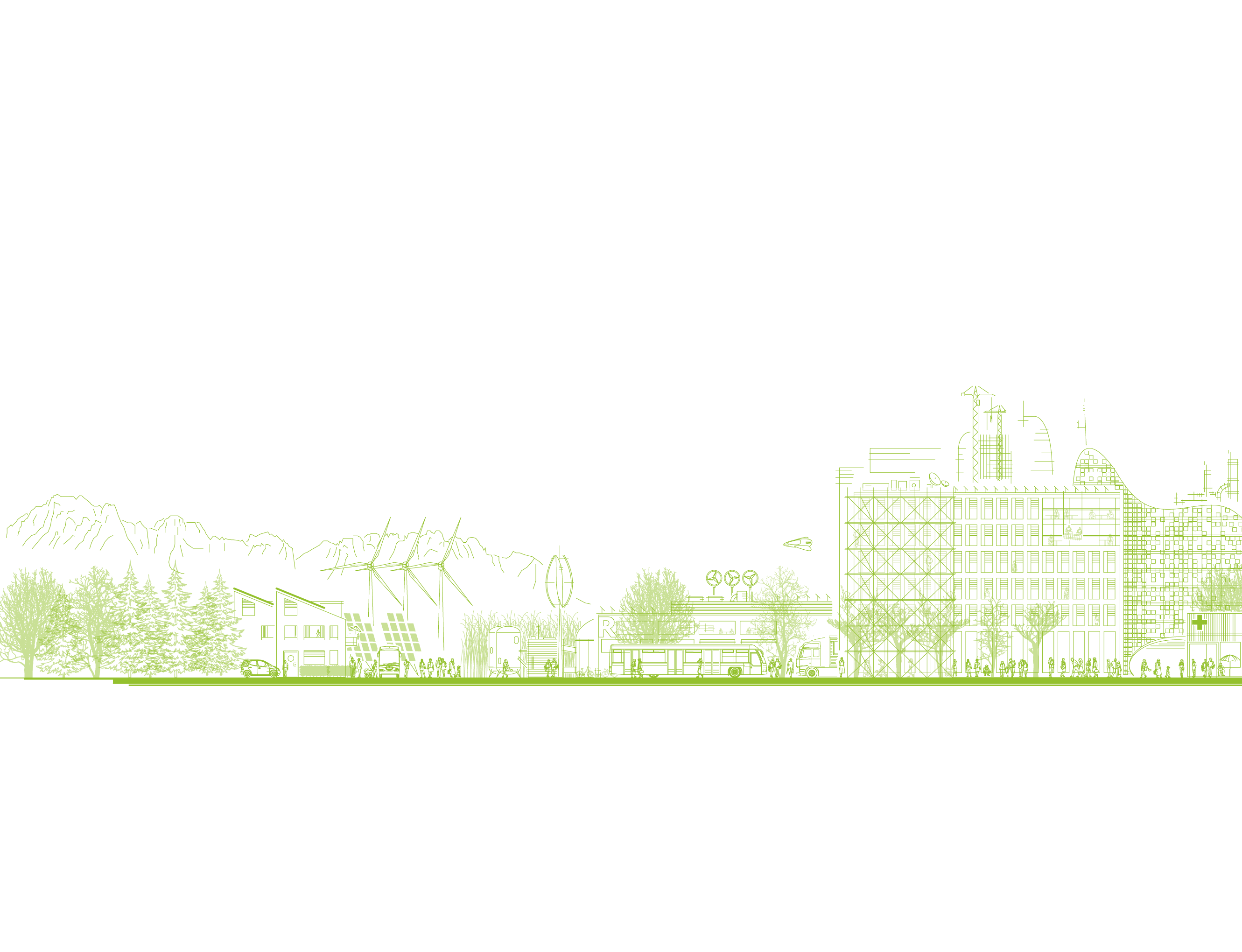 09.09.2021 10:30 Uhr
Thomas Hofer
Agenda
Ausgangssituation
Stand der Forschung
Zielsetzung und Forschungsfrage
Methodik und methodisches Vorgehen
Ergebnisse der Datenauswertung
Thomas Hofer, BA
2
Ausgangssituation
Tirols Ziele
Bis 2050 Vollständige Dekarbonisierung der Energieversorgung
Bis 2030 bilanzielle Stromversorgung zu 100% aus Erneuerbaren
Strategie 
Klein PV Anlagen auf privaten und öffentlichen Dachflächen 
Steigerung der Arbeit aus Wasserkraft um 2.800 GWh/a bis 2036
Nutzung der Windkraft nicht vorgesehen
Status Quo der Windkraft in Tirol
Geeignete Standorte vorrangig auf 1800 m ü.A. 
10,8 kW an installierter Leistung
Thomas Hofer, BA
3
Thomas Hofer, BA
4
Stand der Forschung
MERKUR-Experiment 
Drei Windmessungen
Zwei im Inntal
Eine im Rosenheimer Becken
Zeitraum 
13 Tage
Ergebnisse 
Windgeschwindigkeiten bis 8 m/s in 50m ü.G.
Windgeschwindigkeiten bis 13 m/s in 200m ü.G.
Theorie
Starke Beschleunigung der Winde aufgrund des Venturi Effektes
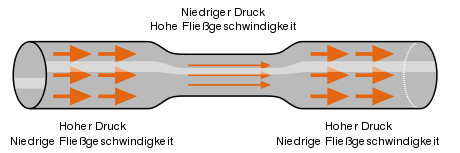 (Quelle: Deacademi, 2017)
Thomas Hofer, BA
5
Stand der Forschung
Numerische Simulation 
Strömungssimulation im Inntal und Rosenheimer Becken
Ergebnisse
Windspitzen bis 13 m/s in 200 m ü.G.
Vertikale Ausdehnung bis 300 m ü.G.
Horizontale Ausdehnung ca. 15 km
Theorie
Venturi Effektes
Entstehung eines Low Level Jetstreams
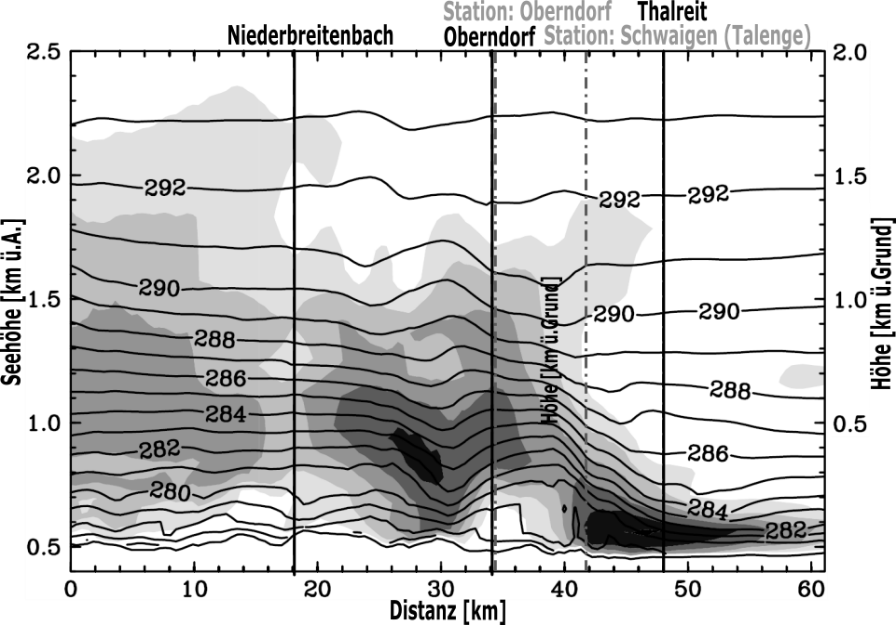 (Quelle: Zängle, 2004)
Thomas Hofer, BA
6
Zielsetzung und Forschungsfrage
Ziele des Projektes
Charakteristiken des Erler Windes zu definieren
Zeitliches und zyklisches Auftreten
Windgeschwindigkeit
Windrichtung
Ermittlung des Potential für die Stromproduktion
Quantifizierung des nutzbaren Potentials am Standort Schwaigen
Vergleichsmessung im Inntalinneren 
Forschungsfrage
In welchem Umfang kann das Potential des Erler Windes 
für die Stromerzeugung genutzt werden und welche Charakteristiken weist
 das Windphänomen auf?
Thomas Hofer, BA
7
Methodik
Empirisch Quantitative Forschung
Feldexperiment
Standardisierte Datenerhebung in Form einer Messung
Statistische Auswertung der Daten
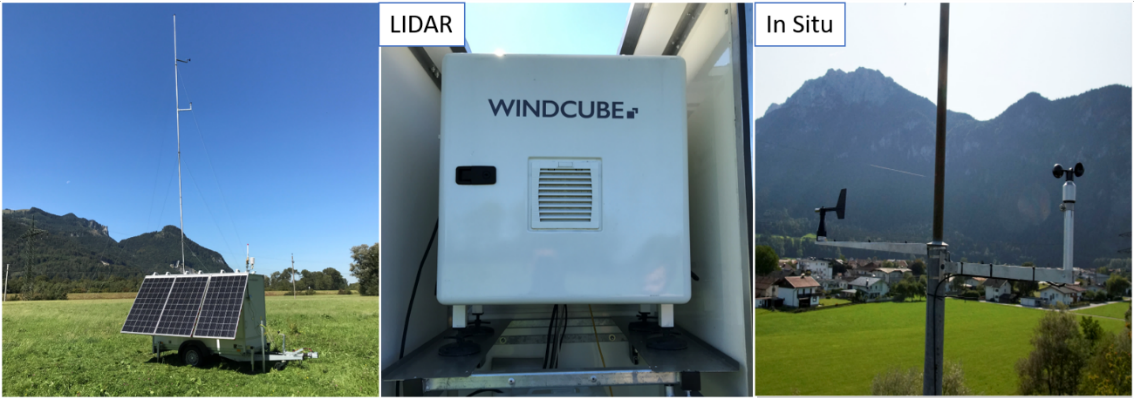 (Quelle: Eigene Darstellung, 2021)
Thomas Hofer, BA
8
Methodisches Vorgehen
Drei Messstandorte
Oberdorf
Schwaigen
Nussdorf
Zwei Messtechnologien
LiDAR (Fernerkundung)
Anemometer (In Situ)
Zeitraum 
Anemometer: ein Jahre 
Lidar: zwei Monate
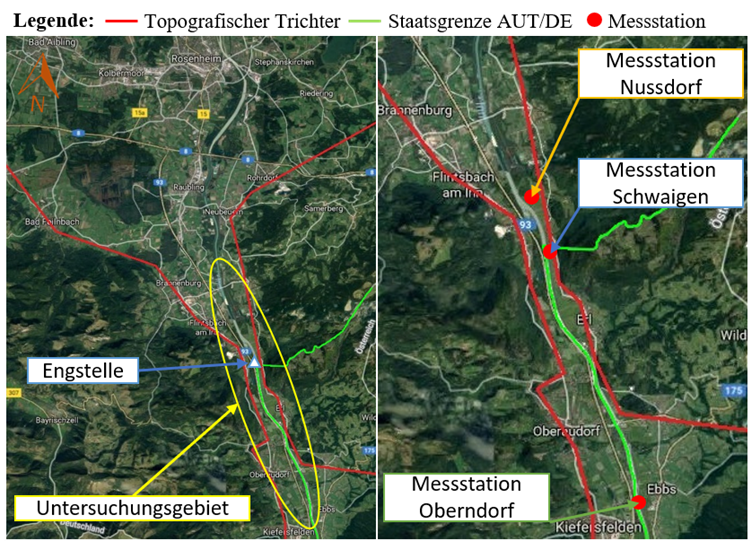 (Quelle: Eigene Darstellung in Anlehnung an Google Earth, 2021)
Thomas Hofer, BA
9
Methodisches Vorgehen
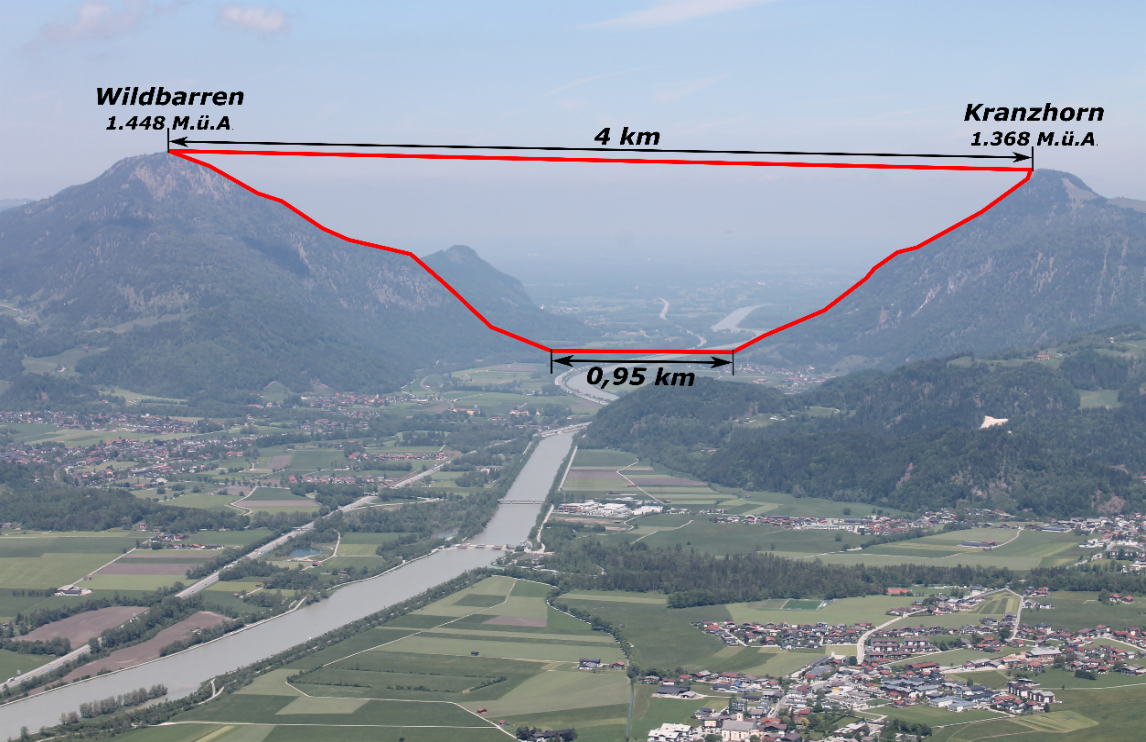 (Quelle: Eigene Darstellung, 2021)
Thomas Hofer, BA
10
Entstehung des Erler Windes
Täglicher Zyklus von Berg und Talwinden
Entstehung eines Venturi Effektes aufgrund der Verengung am Talausgang
Luftmaßen können ungehindert ins Rosenheimer Becken strömen
Keine Bildung von lokalen Kaltluftseen
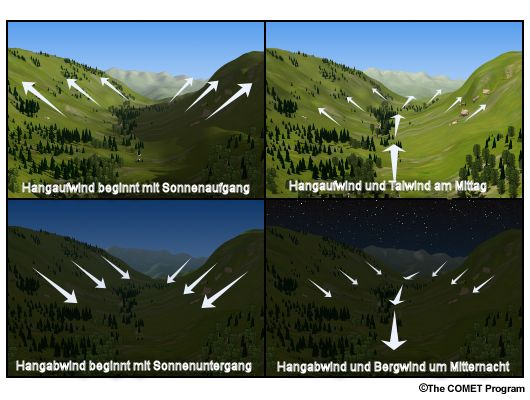 (Quelle: The Comet Project, 2006)
Thomas Hofer, BA
11
Häufigkeitsverteilung Oberndorf
Vergleichsmessung 
Leistungsdichte: 10,68 W/m²
Mittlere Windgeschwindigkeit: 1,46 m/s
Nicht geeignet für Windkraftanlagen
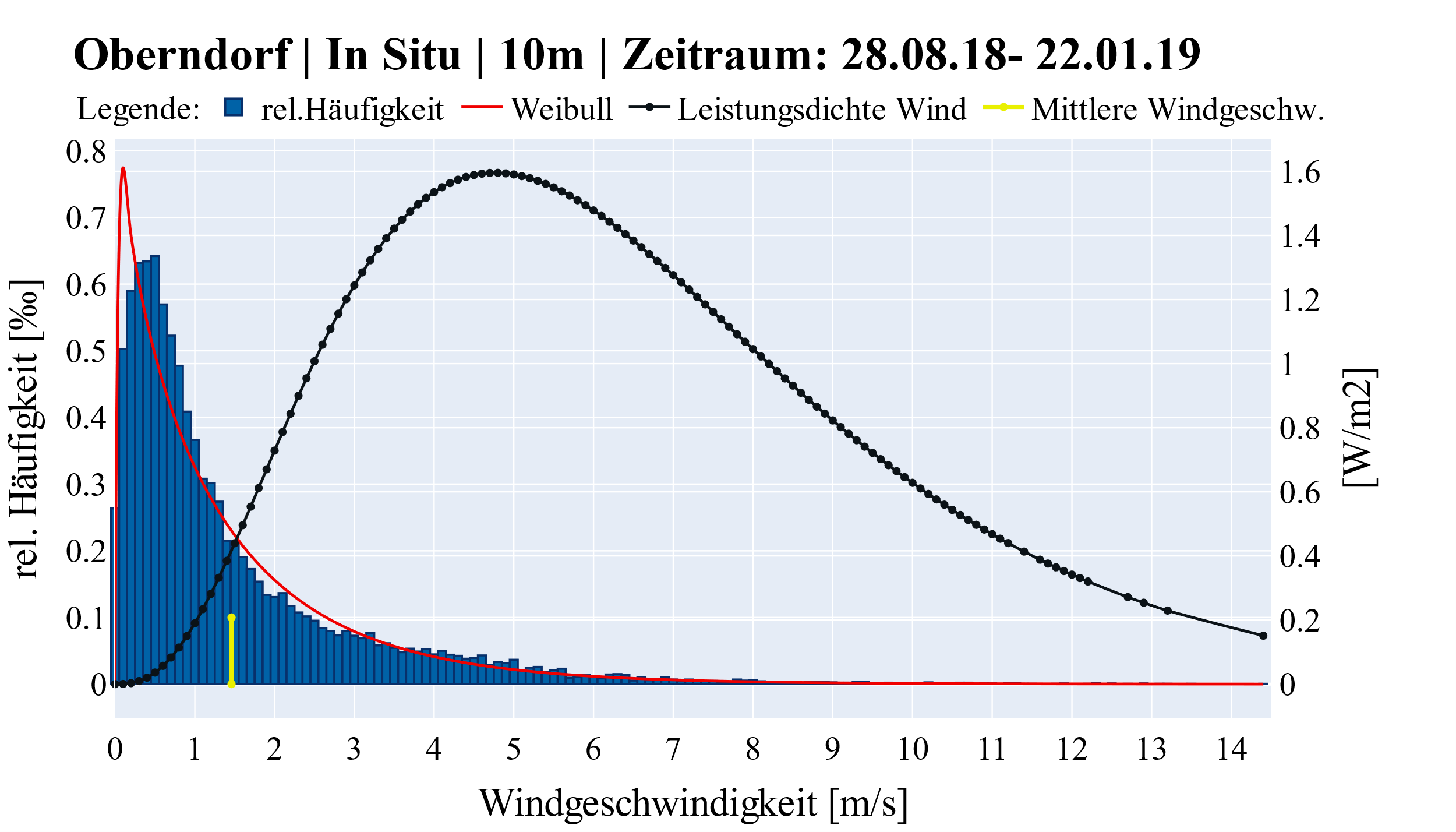 Thomas Hofer, BA
12
Häufigkeitsverteilung Schwaigen
Leistungsdichte: 206,78 W/m²
Mittlere Windgeschwindigkeit: 5,52 m/s
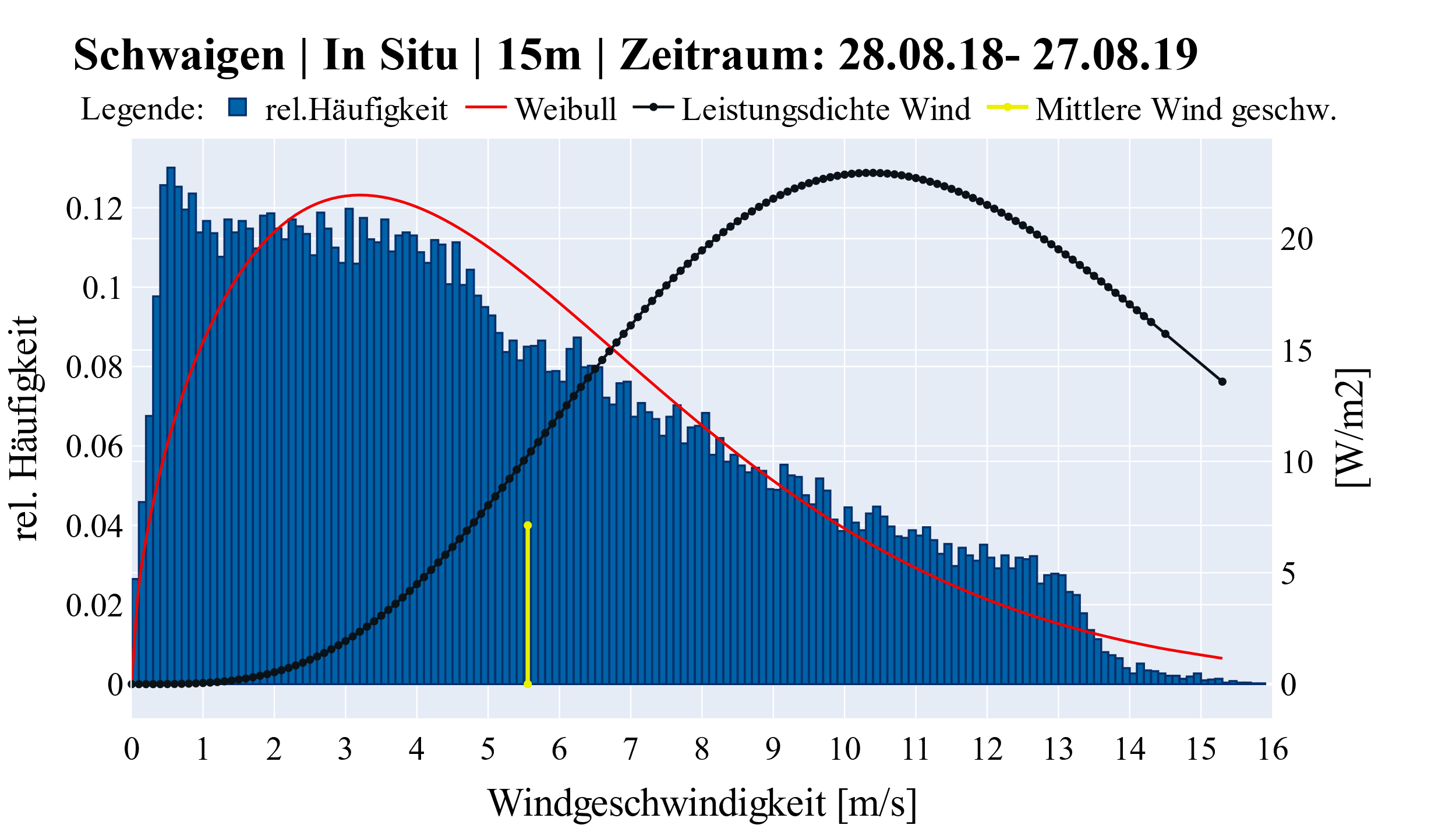 (Quelle: Eigene Darstellung, 2021)
Thomas Hofer, BA
13
Tagesverlauf Schwaigen und Oberndorf
In Oberndorf geringe Windgeschwindigkeiten < 3 m/s  
In Schwaigen zu jeder Stunde > 3 m/s
Thomas Hofer, BA
14
Monatsmittelwerte Schwaigen
Jahresmittelwert:5,52 m/s (15 Meter)
Wintermonate stärkerer Wind
Sommermonate schwächerer Wind
Messung in 10 und 15 Metern Höhe
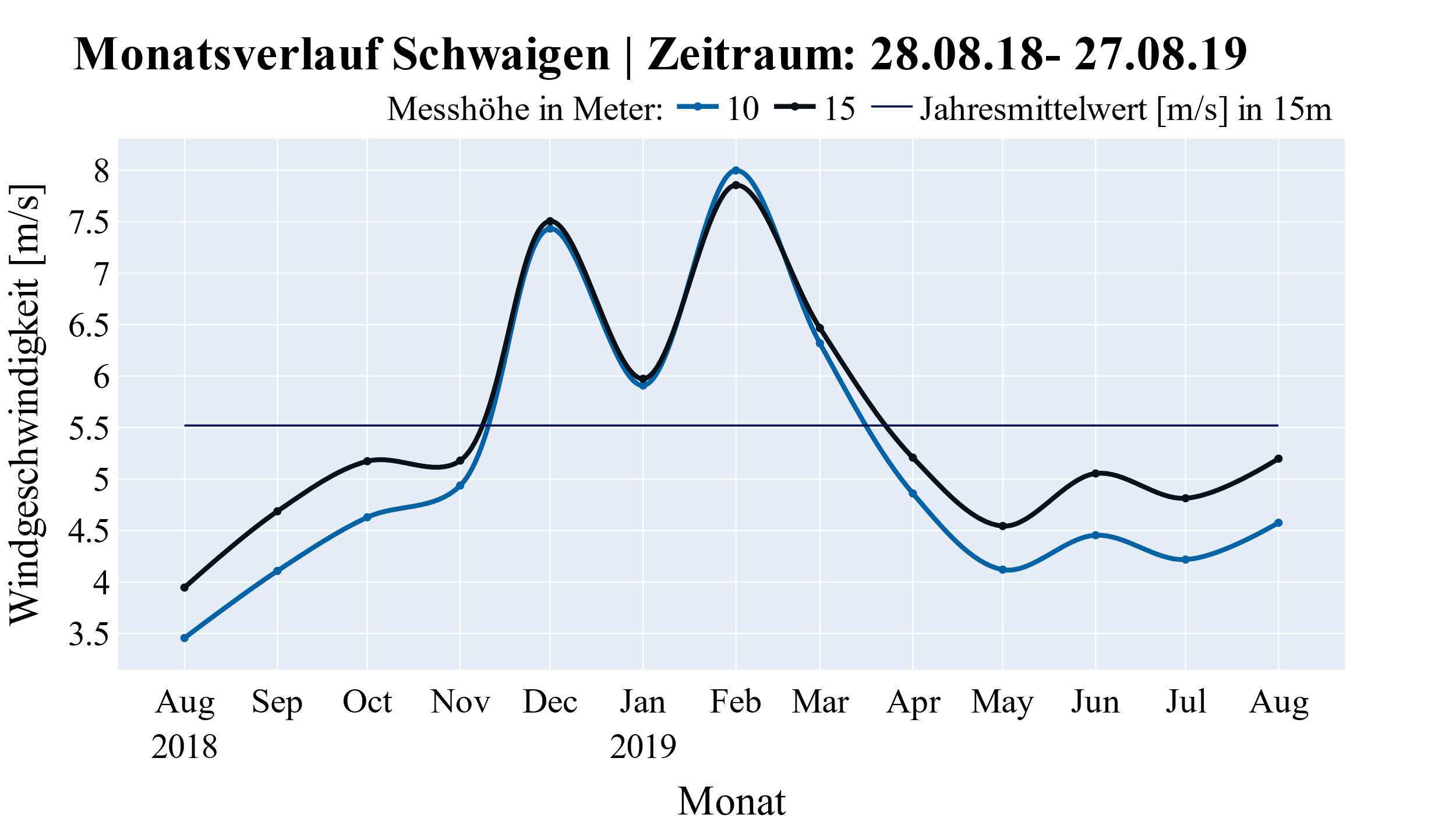 (Quelle: Eigene Darstellung, 2021)
Thomas Hofer, BA
15
Tagesverlauf Schwaigen
Tageszyklischer Verlauf der Winde
Höhere Windgeschwindigkeiten in den Nachtstunden
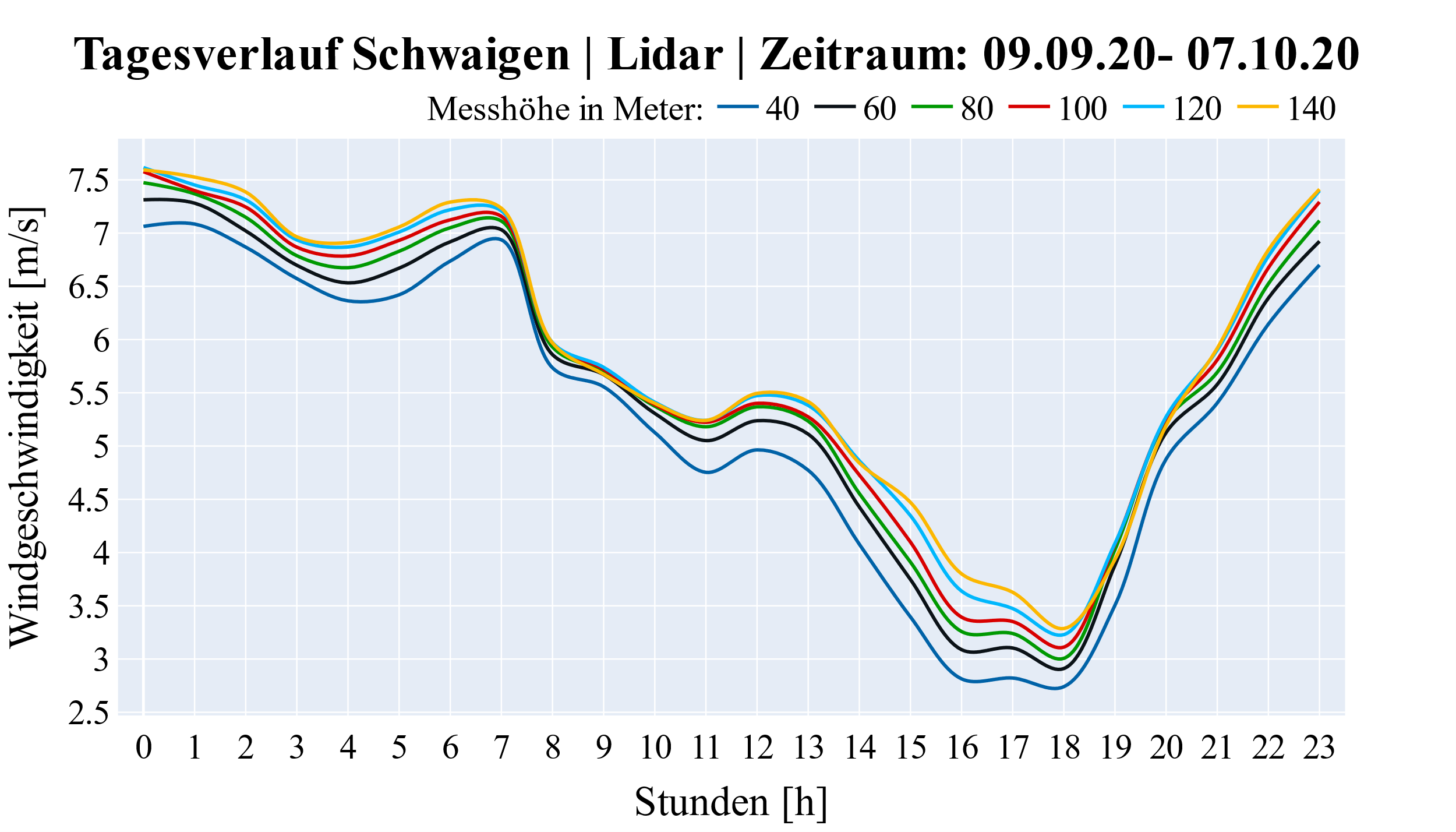 (Quelle: Eigene Darstellung, 2021)
Thomas Hofer, BA
16
Tagesverlauf Schwaigen
Tagesverlauf der Windgeschwindigkeit und Windrichtung in Schwaigen
Wechsel der Windrichtung
Tal- und Bergwinde
Stärkeres Windaufkommen in der Nacht
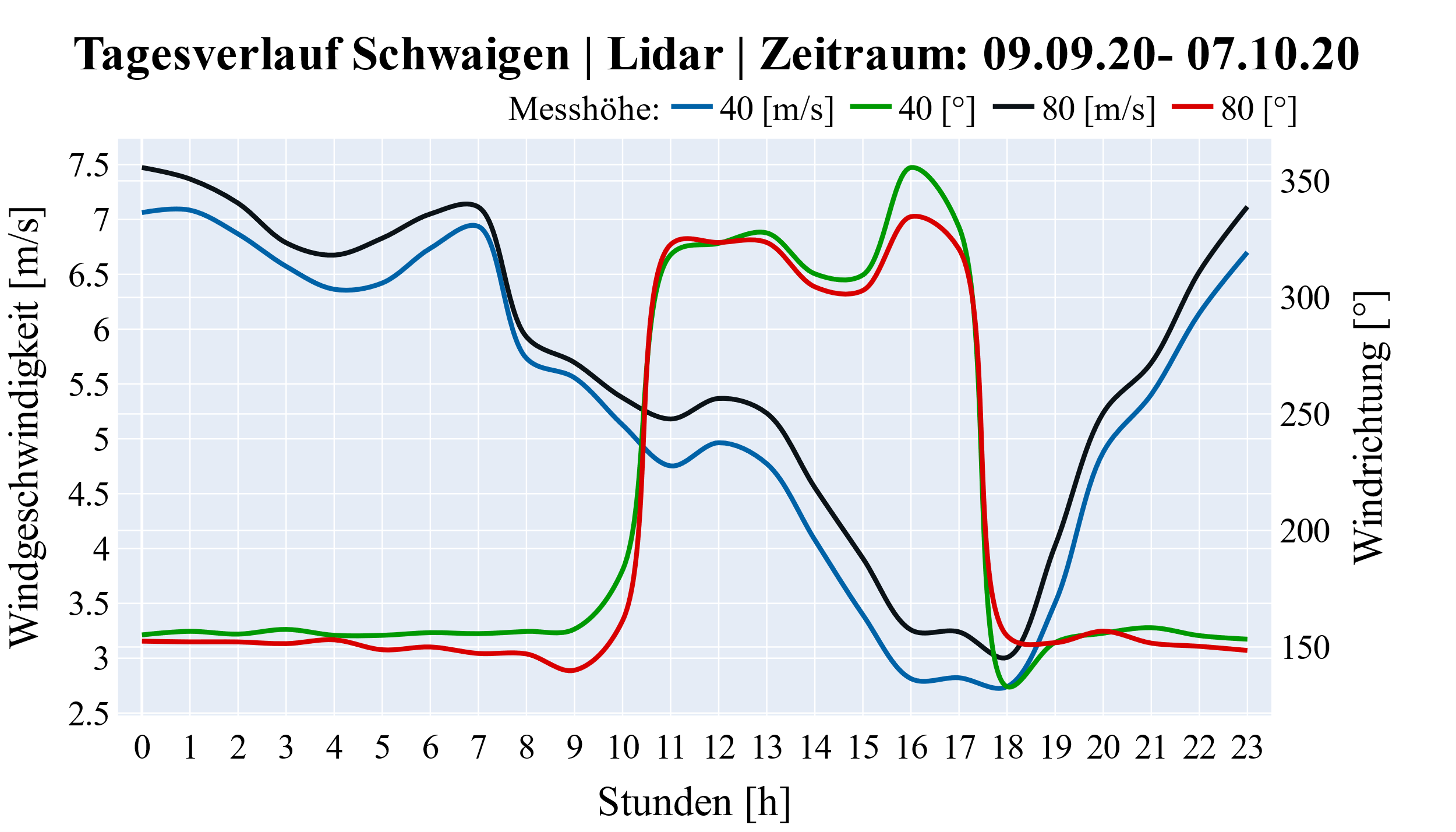 (Quelle: Eigene Darstellung, 2021)
Thomas Hofer, BA
17
Jahresdauerlinie Schwaigen
Windrad E.ON Windrad 250 (250 kW)
Volllaststunden 
2.906 (10 Meter)
3.364 (15 Meter)
3.641 (28,5 Meter*)
Jahresarbeit
726 MWh (10 Meter)
841 MWh (15 Meter)
910 MWh (28,5 Meter*)

*Berechneter Wert für Nabenhöhe
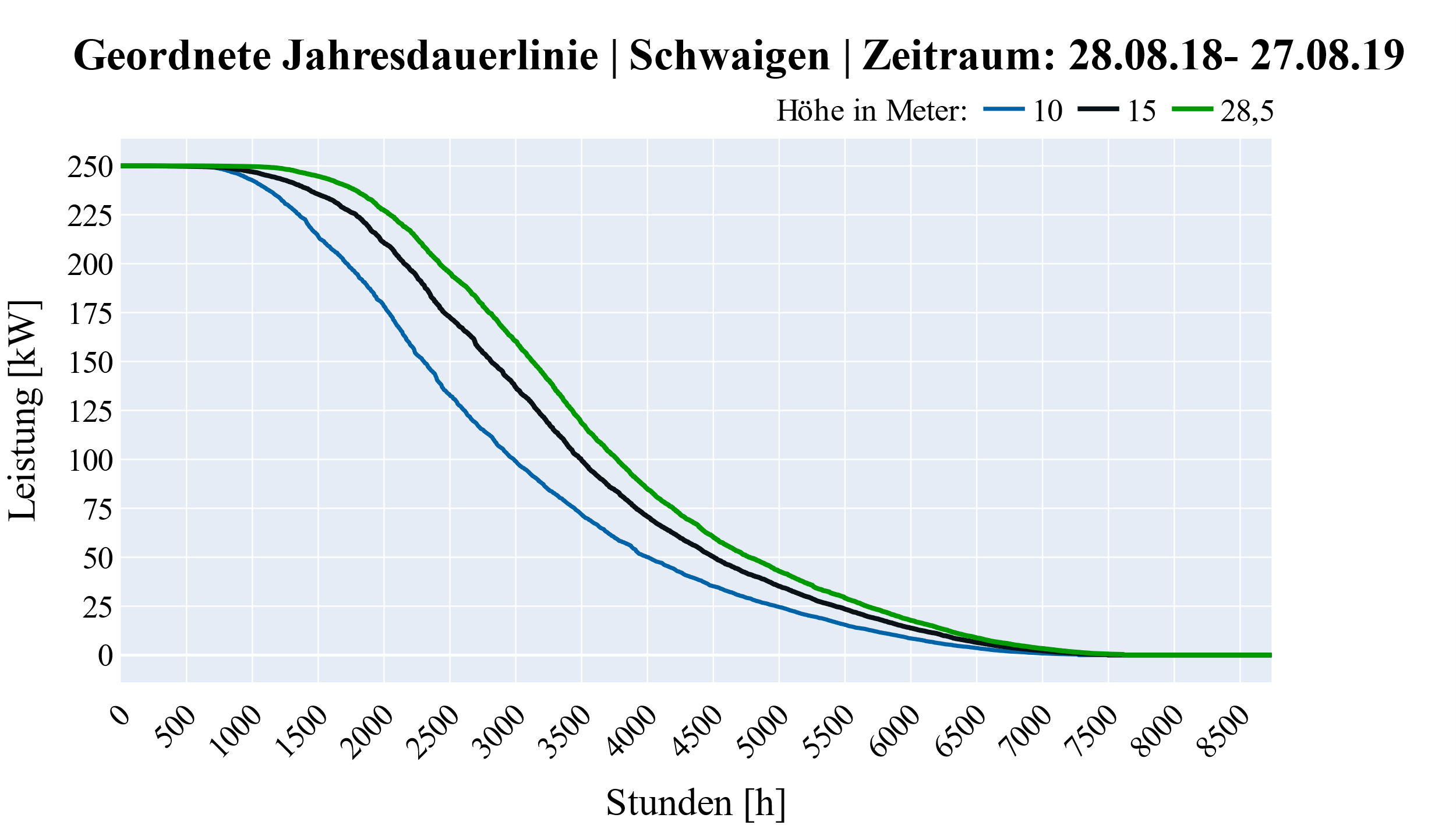 (Quelle: Eigene Darstellung, 2021)
Thomas Hofer, BA
18
Geordnete Dauerlinie Schwaigen
Windrad E.ON Windrad 250 (250 kW)
40m und 60m stärker von Bodenbeschaffenheiten beeinflusst 
Arbeit im Messzeitraum
40 Meter: 57,09 MWh
60 Meter: 61,15 MWh
80 Meter: 63,38 MWh
140 Meter: 64,55 MWh
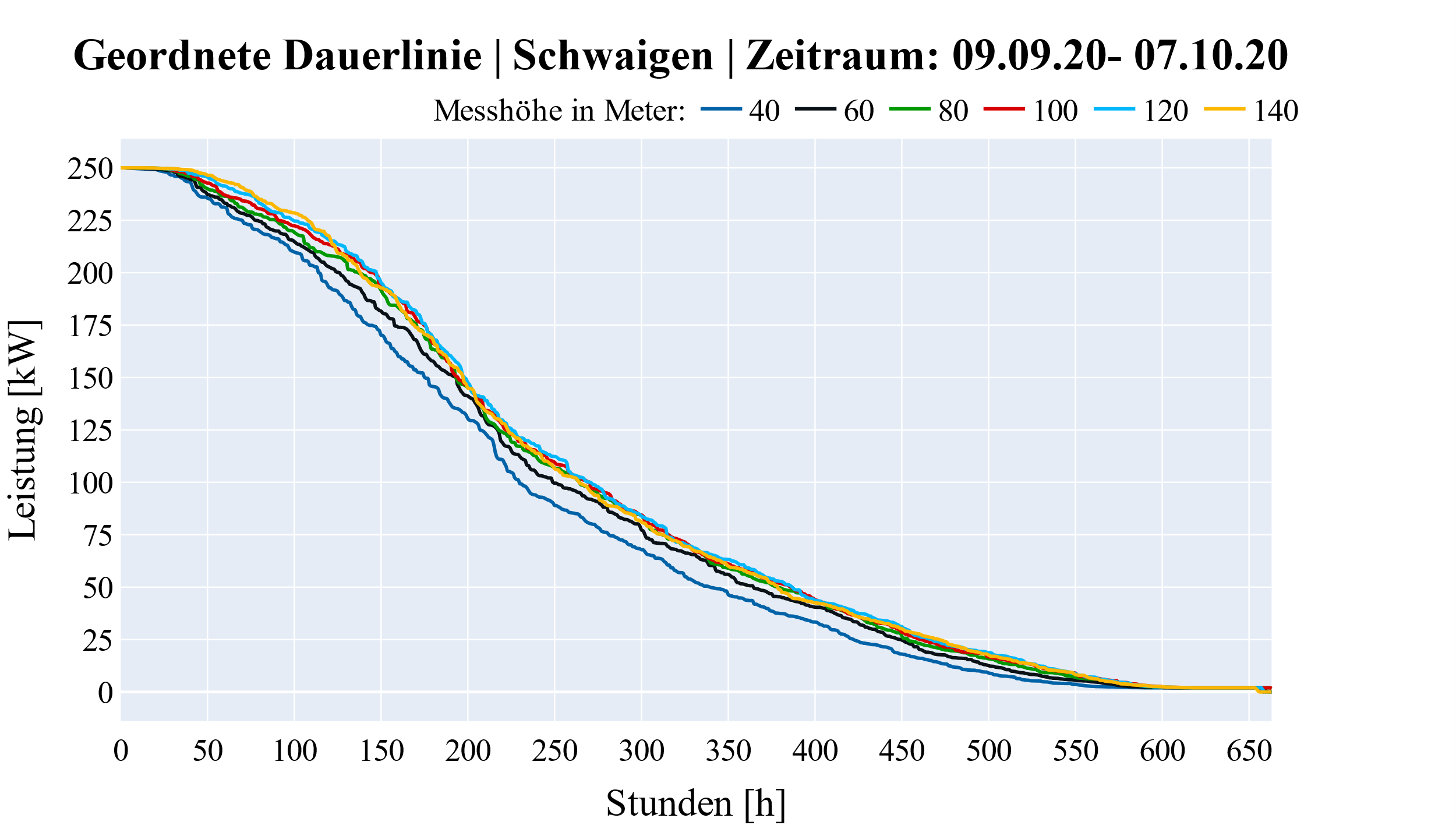 (Quelle: Eigene Darstellung, 2021)
Thomas Hofer, BA
19
Windrose Schwaigen – In Situ
Ertragswindrose 15 Meter (841 MWh)
Windrose 15 Meter
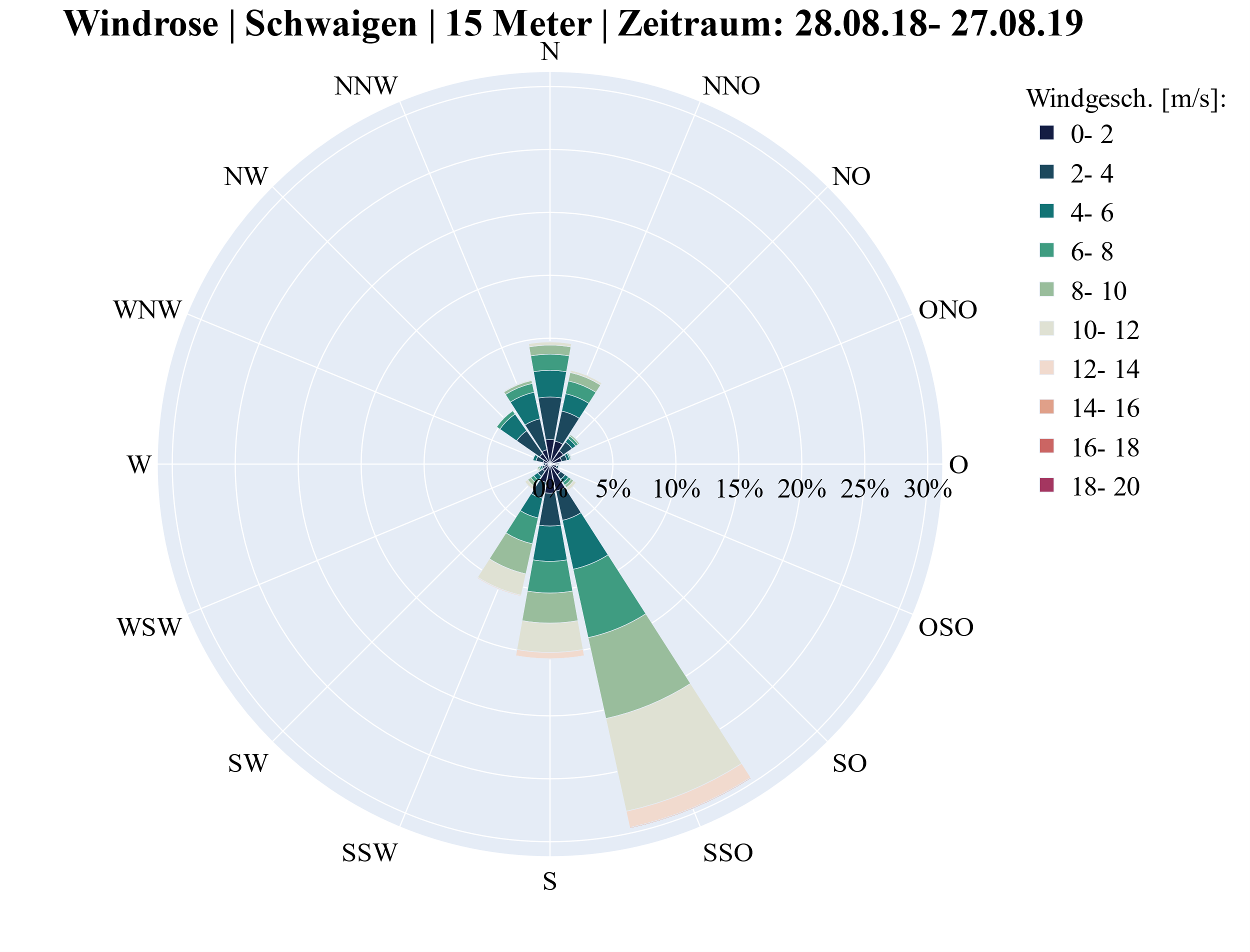 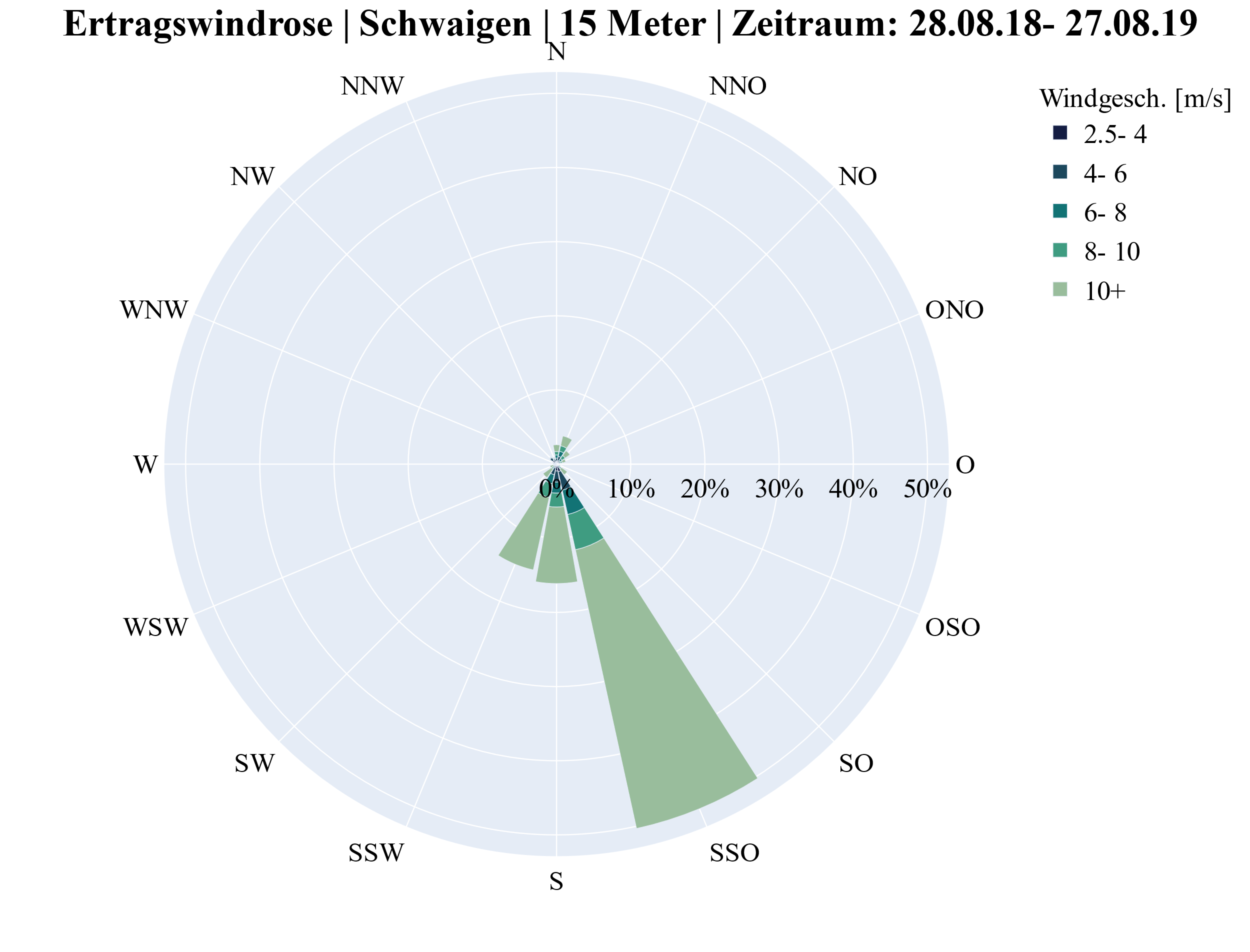 (Quelle: Eigene Darstellung, 2021)
Thomas Hofer, BA
20
Windrose Schwaigen – LiDAR
Ertragswindrose 40 Meter (57 MWh)
Windrose 40 Meter
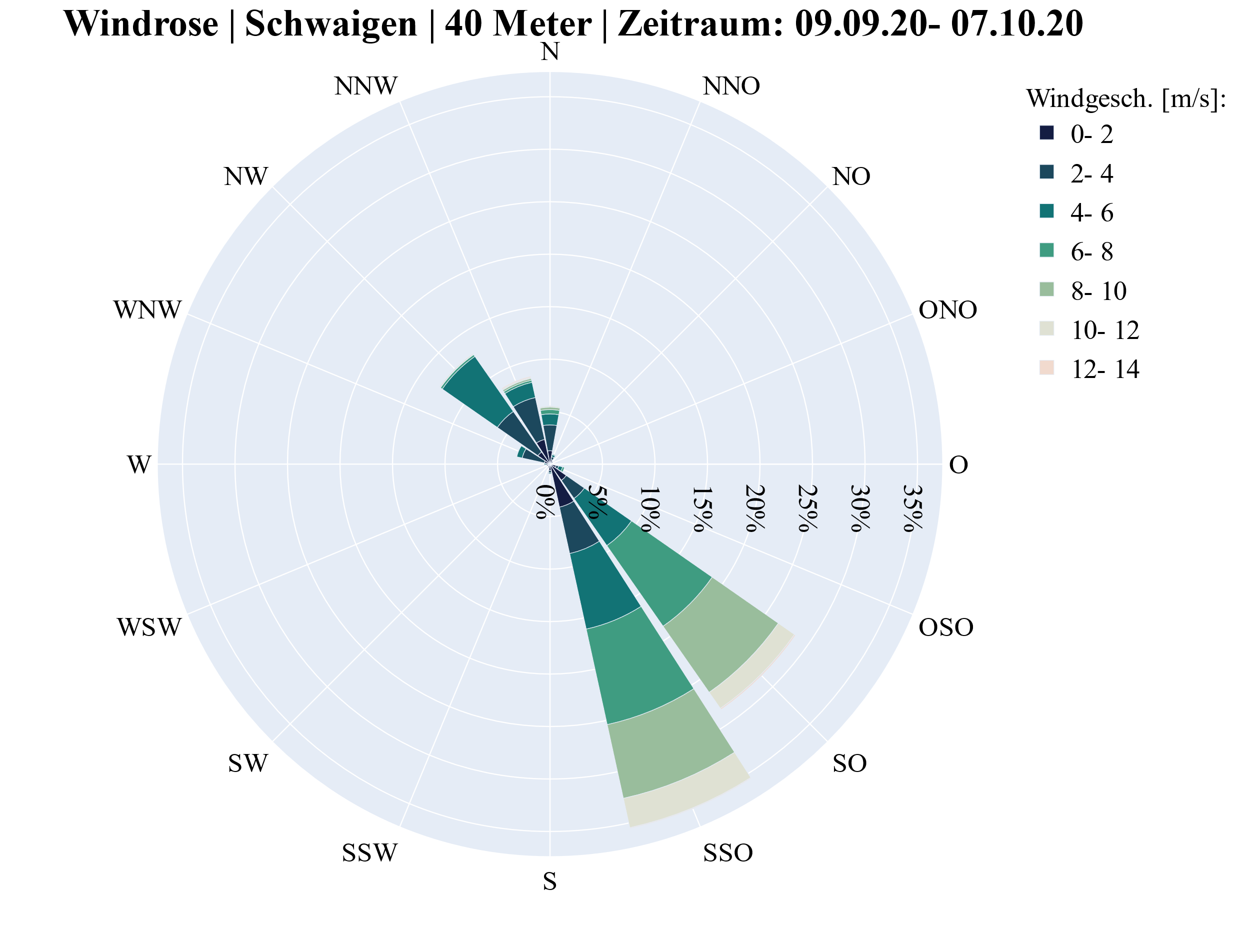 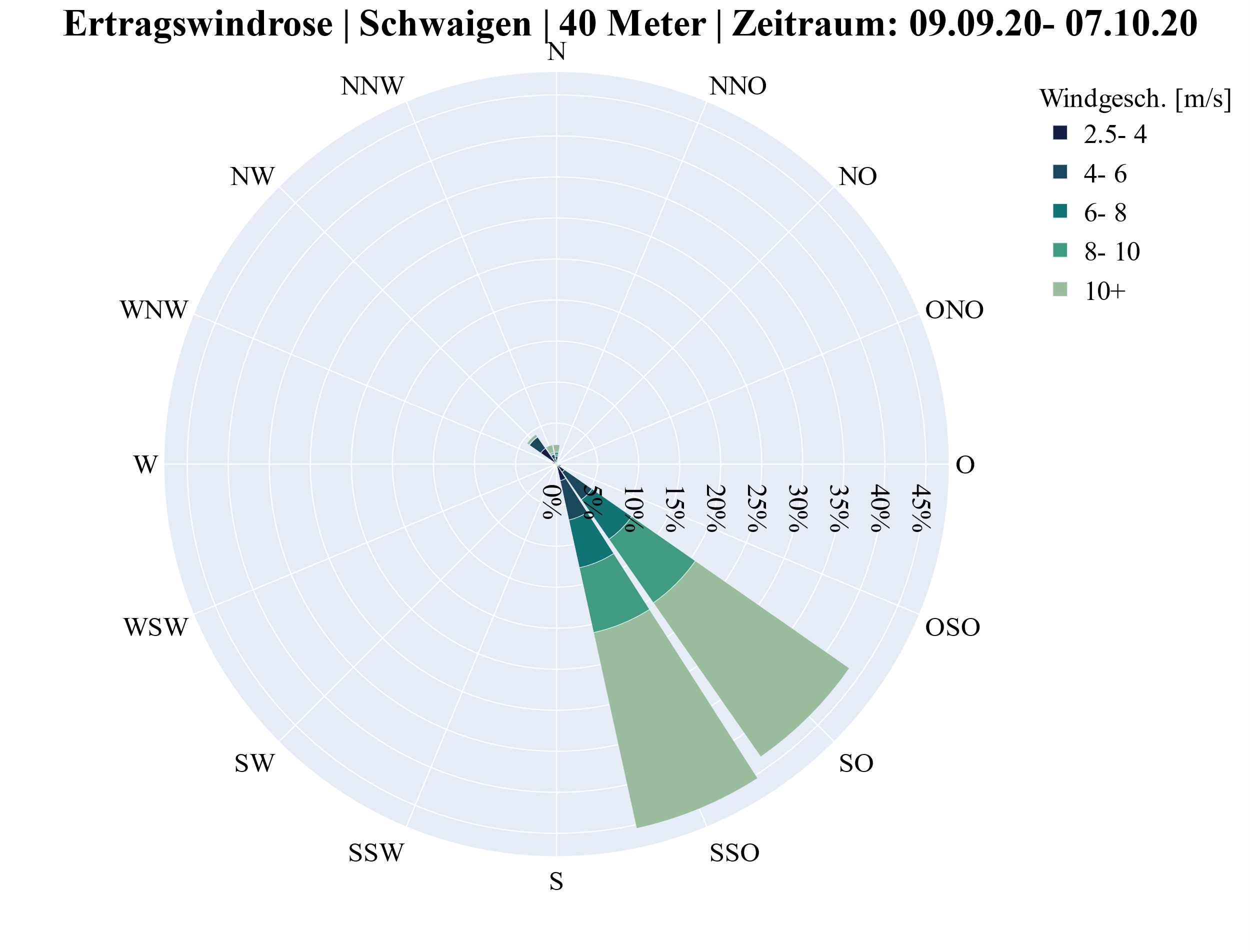 Thomas Hofer, BA
21
Visualisierung Windkraftanlagen
Mögliche Standorte
Bodenansicht von unterschiedlichen Entfernungen
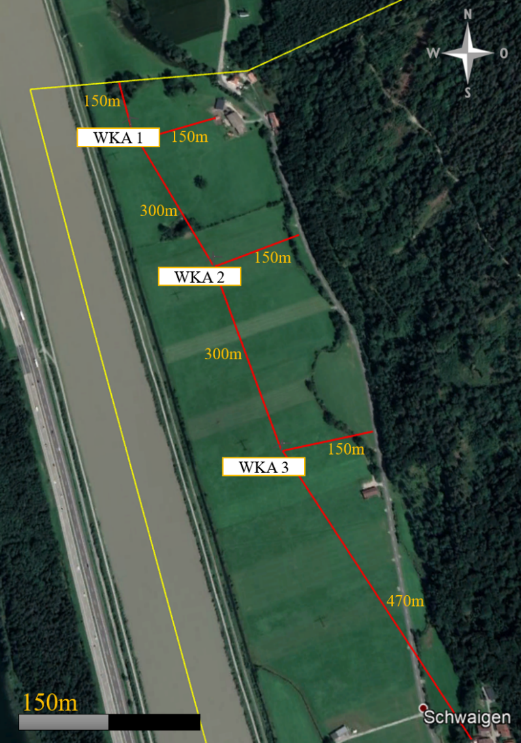 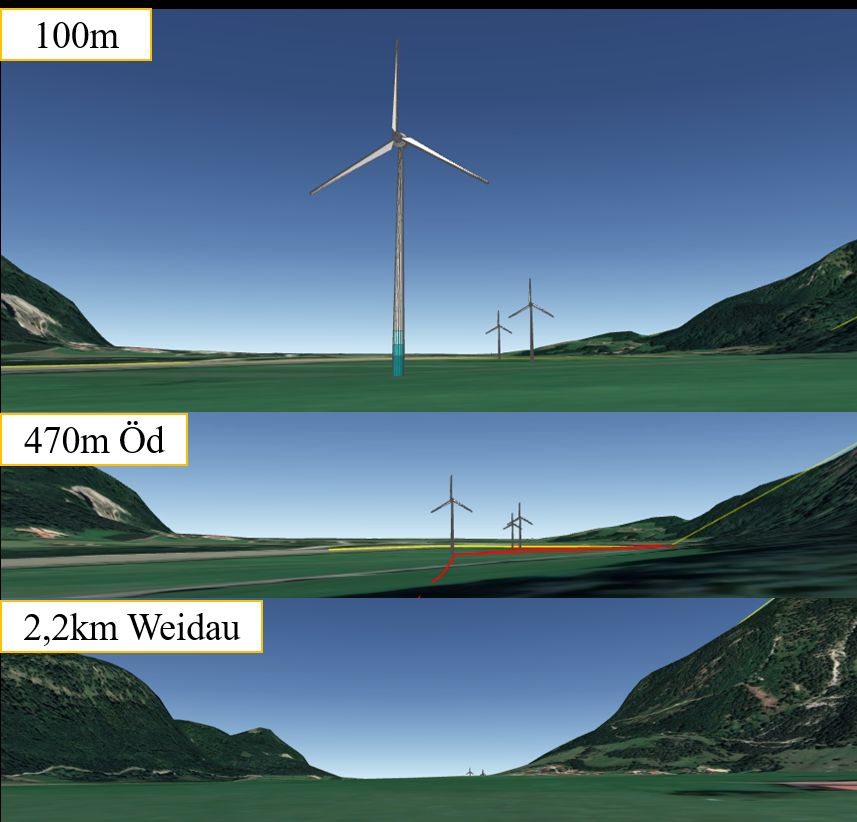 (Quelle: Eigene Darstellung in Anlehnung an Google Earth, 2021)
Thomas Hofer, BA
22
Ergebnisse Zusammengefasst
Tageszyklischer Wechsel von Berg- und Talwinden
Für Windkraftanlagen vor allem Südwinde von Bedeutung
Jahresarbeit von ca. 800- 900 MWh pro 250 kW Windrad
Windspitzen bis ~20 m/s am Standort Schwaigen 
Keine ausreichenden Winde bei der Station Oberndorf
Für Errichtung einer WKA genauere Betrachtung notwendig
Thomas Hofer, BA
23
Quellen
Tiroler Energiestrategie 2020, 2017. Tiroler Energiestrategie 2020
Zängl, G., 2004. A reexamination of the valley wind system in the Alpine Inn Valley with numerical simulations [online]. Meteorology and Atmospheric Physics, 87(4), 241-256
Reiter, R., H. Müller und R. Sladkovic, 1984. Die vertikale Windstruktur beim Merkur —Schwerpunkt „Tagesperiodische Windsysteme” aufgrund von aerologischen Messungen im Inntal und im Rosenheimer Becken [online]. Archives for meteorology, geophysics, and bioclimatology, Series B, 33(4), 359-372
Neubarth, 2012. Windenergie in Tirol
R. J. Yamartino und R.J. Yamartino, 1984. [Journal of Applied Meteorology and Climatology] A Comparison of Several “Single-Pass” Estimators of the Standard Deviation of Wind Direction // A Comparison of Several “Single-Pass” Estimators of the Standard Deviation of Wind Direction [online]. Journal of Climate and Applied Meteorology, 23(9), 1362-1366.
Thomas Hofer, BA
24
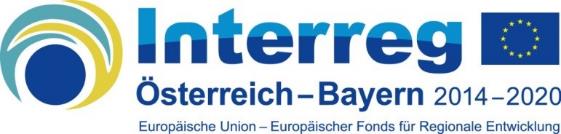 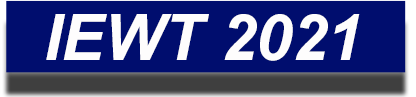 Entwicklung der Windenergienutzung im Inntal
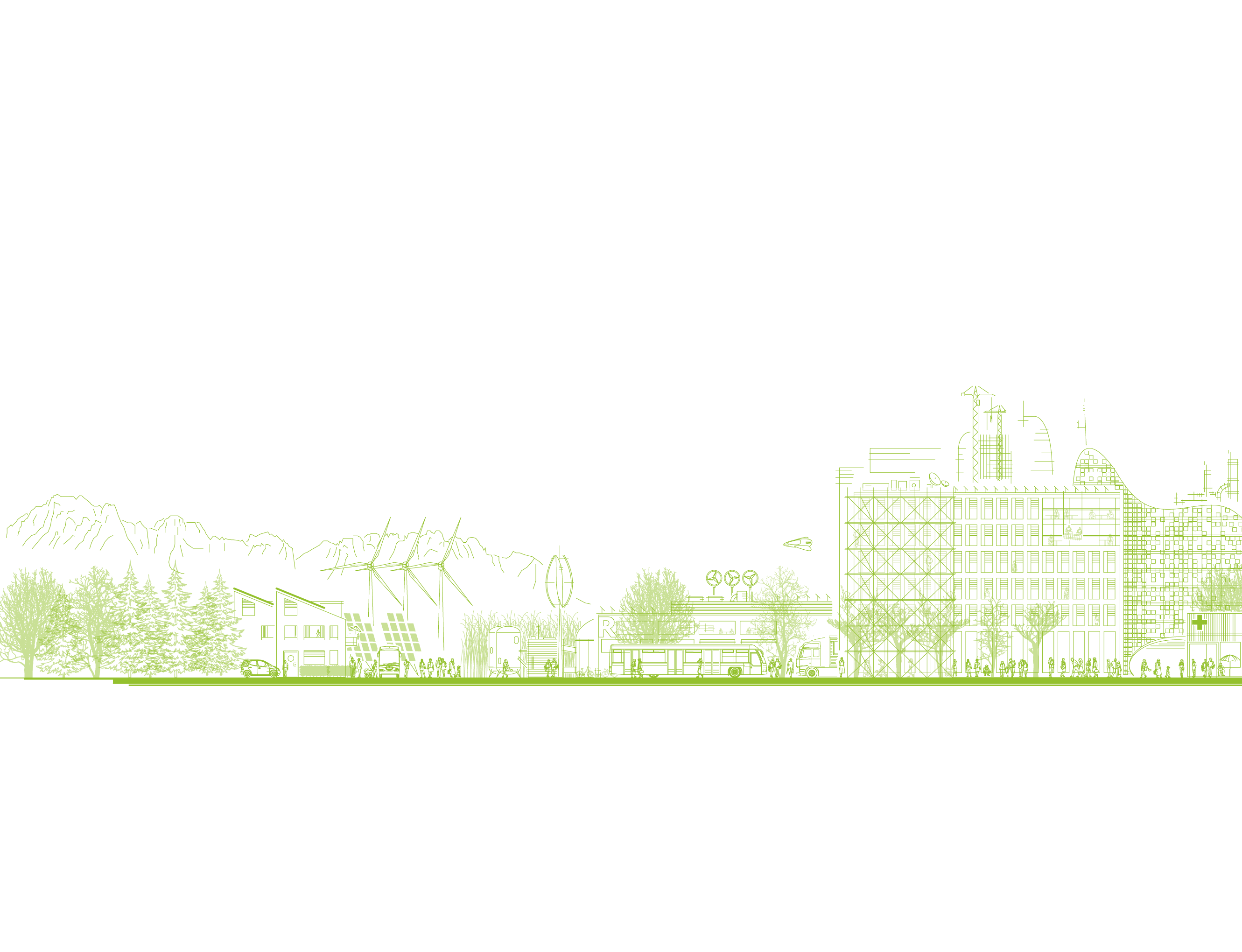 09.09.2021 10:30 Uhr
Thomas Hofer